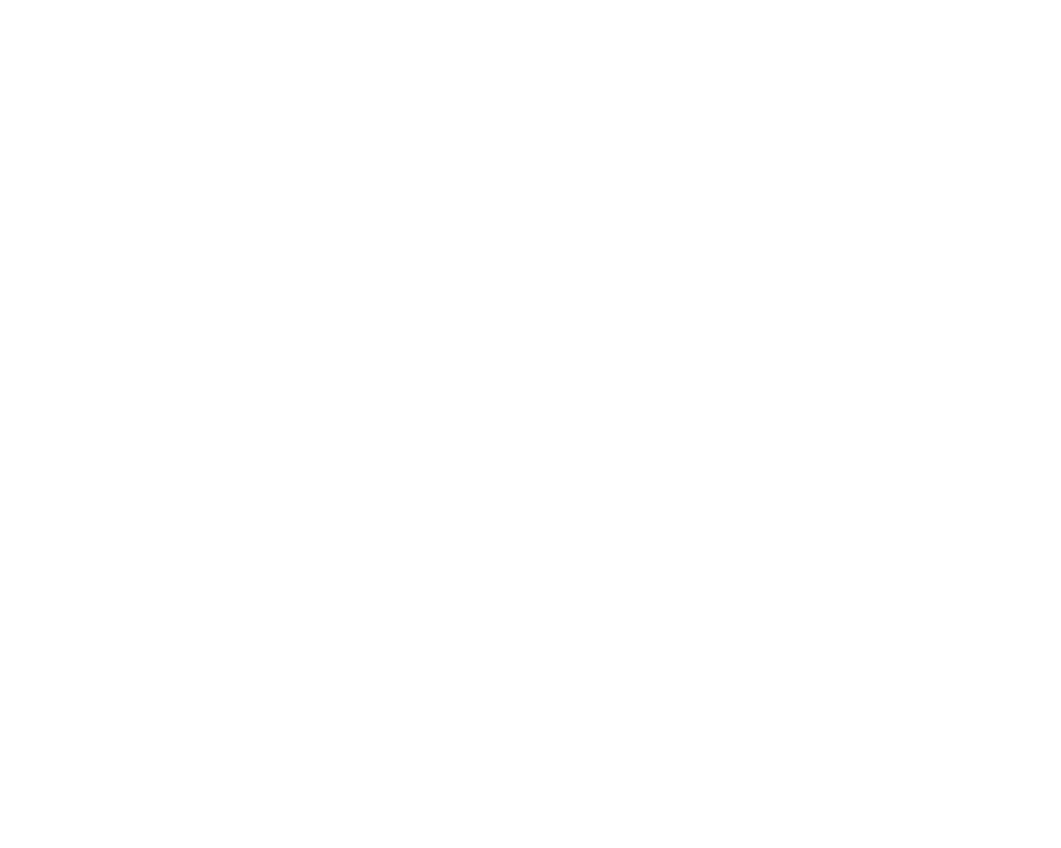 DIAPORAMA 4 :Les ordres de gouvernement
Question à choix multiple (QCM)
Quel est le type de gouvernement au Canada?
A
AA
A
État fédéral
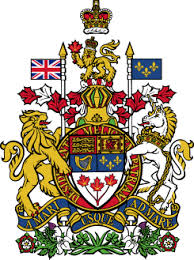 B
Démocratie parlementaire
C
Monarchie constitutionnelle
D
Toutes les réponses ci-dessus
QCM
Quel est le type de gouvernement au Canada?
A
AA

B
D
Toutes les réponses ci-dessus
QCM
Combien de niveaux de gouvernement avons-nous?
A
AA
A
2
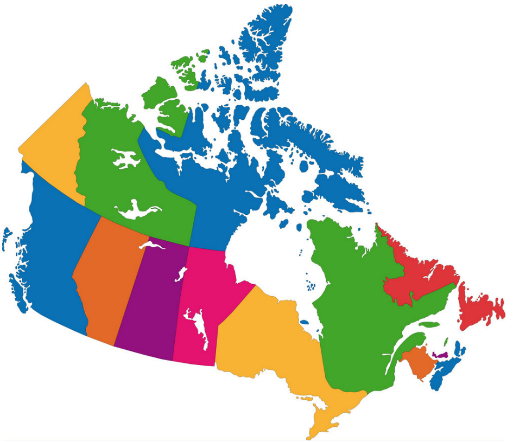 B
3
C
4
D
13
QCM
Combien de niveaux de gouvernement avons-nous?



Chaque niveau a son propre groupe de représentant.e.s élu.e.s.

Fédéral 
Provincial/Territorial 
Municipal

Certaines communautés de Premières nations, d’Inuits et de Métis ont leur propre système de gouvernance. Elles partagent certaines responsabilités avec les autres niveaux de gouvernement.
B
3
QCM
Quel est le titre donné aux représentant.e.s élu.e.s au niveau fédéral?
A
Sénateur.rice.s
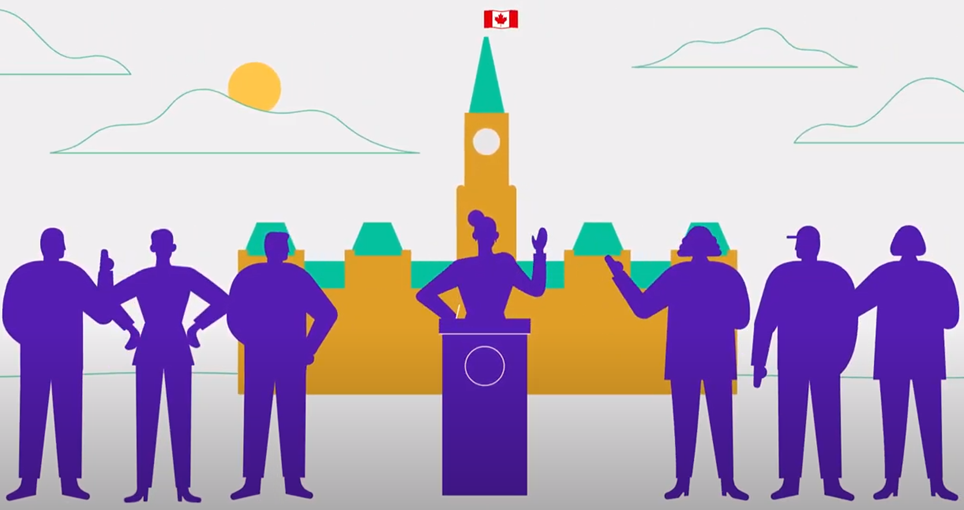 B
Conseiller.ère.s
C
Député.e.s fédéral.e.s
D
Député.e.s provincial.e.s
QCM
Quel est le titre donné aux représentant.e.s élu.e.s au niveau fédéral?


AA

Au niveau provincial, les représentant.e.s élu.e.s sont appelé.e.s député.e.s provincial.e.s

Au niveau municipal, les représentant.e.s élu.e.s sont appelé.e.s conseiller.ère.s municipaux.ales ou échevin.e.s.
C
Député.e.s fédéral.e.s
QCM
Où est située l'Assemblée législative de l’Ontario?
A
AA

B
A
Ottawa
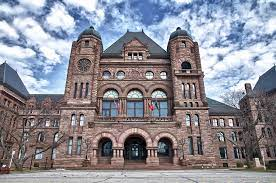 B
Toronto
C
Kingston
D
London
QCM
Où est située l'Assemblée législative de l’Ontario?



Les député.e.s provinciaux.ales se réunissent à l'Assemblée législative pour discuter des enjeux et adopter des lois.

Nos représentant.e.s du fédéral se réunissent à Ottawa, à la Chambre des communes.

Les représentant.e.s municipaux.ales se réunissent à l'hôtel de ville.
B
Toronto
QCM
Quel est le titre du.de la chef.fe du gouvernement provincial?
A
AA

B
A
Président.e
B
Gouverneur.e général.e
C
Maire.sse
D
Premier.ère ministre
QCM
Quel est le titre du.de la chef.fe du gouvernement provincial?



La.le chef.fe du gouvernement au niveau fédéral et provincial/territorial est appelé.e premier.ère ministre. 

La.le chef.fe de l’administration municipale est en général appelé.e maire.sse, préfet.e ou président.e de conseil. 

Ces dernier.e.s sont élu.e.s directement par la population, alors que les premier.ère.s ministres au niveau fédéral et provincial/territorial ne le sont pas.
D
Premier.ère ministre
QCM
Quel est le titre du.de la représentant.e du.de la souverain.e au niveau provincial ?
A
Directeur.rice général.e
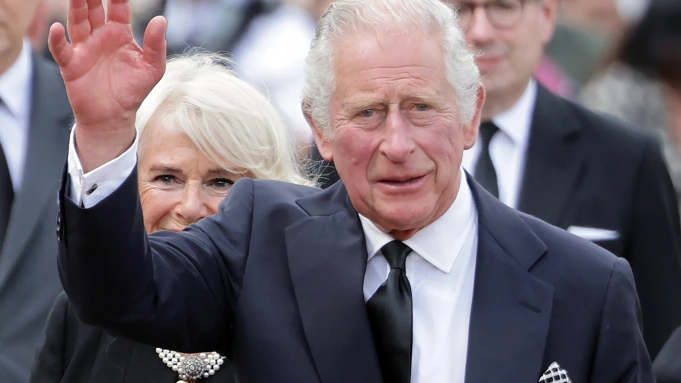 Gouverneur.e général.e
B
C
Lieutenant.e gouverneur.e
D
Gouverneur.e
QCM
Quel est le titre du.de la représentant.e du.de la souverain.e au niveau provincial ?


B
C
Lieutenant.e gouverneur.e
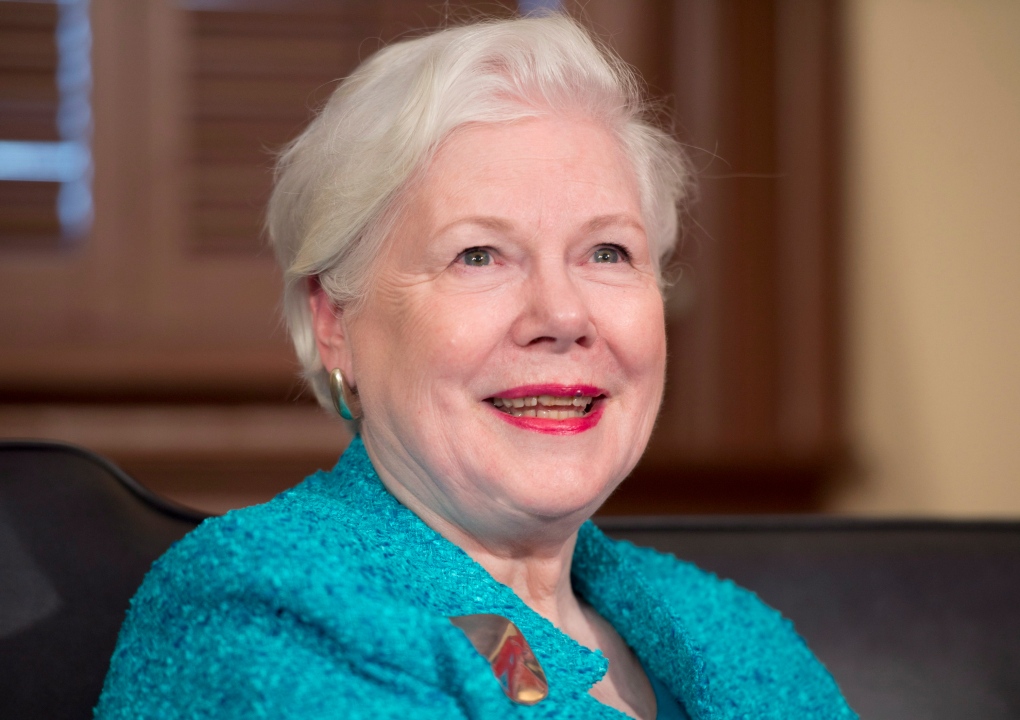 Lieutenant Governor
La.le représentant.e du.de la souverain.e au niveau fédéral est la.le gouverneur.e général.e.

Les deux ont des rôles similaires, comme l'ouverture et la fermeture du Parlement, le déclenchement d'une élection et la lecture du discours du Trône.

Il n'y a pas de représentant.e au niveau municipal.
Qui est responsable de… ?
Est-ce la responsabilité du gouvernement fédéral, provincial/territorial ou municipal ?
Éducation
Ressources naturelles
Parcs locaux
 Citoyenneté et passeports
Traitement et distribution de l’eau potable

 Entretien des routes
 Hôpitaux et soins de santé
 Commerce international
Défense nationale
Droit criminel
Droits et territoires autochtones 
Police municipale et protection contre les incendies
Permis de conduire et autoroutes
Les responsabilités du gouvernement
Provincial

Éducation
Hôpitaux et soins de santé
Ressources naturelles
Permis de conduire et autoroutes
Fédéral

Citoyenneté et passeports
Défense nationale
Droit criminel
Commerce international
Droits et territoires autochtones
Municipal

Traitement et distribution de l’eau potable
Parcs locaux
Entretien des routes
Police municipale et protection contre les incendies